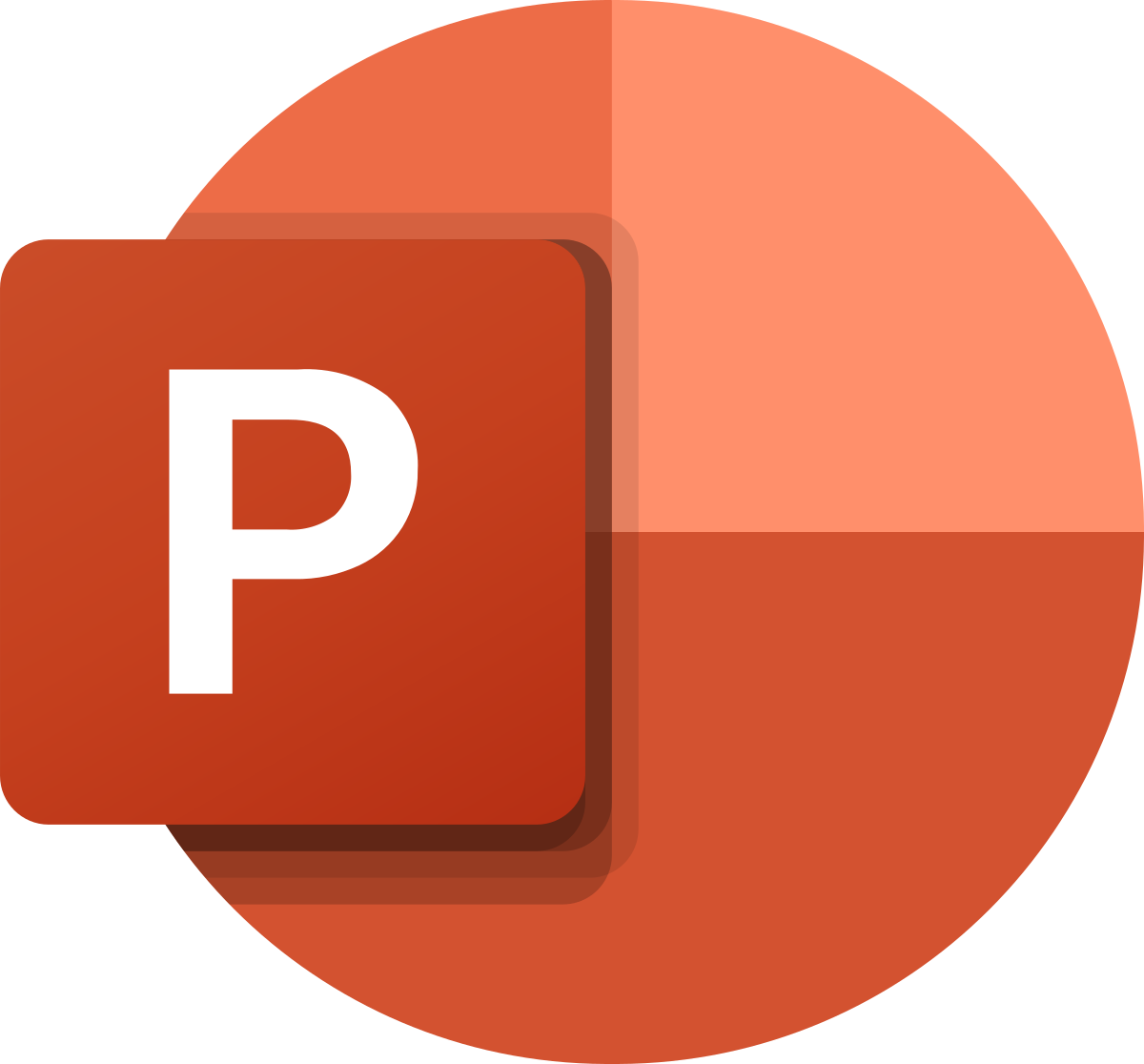 Curso de Power Point
Básico • Avanzado
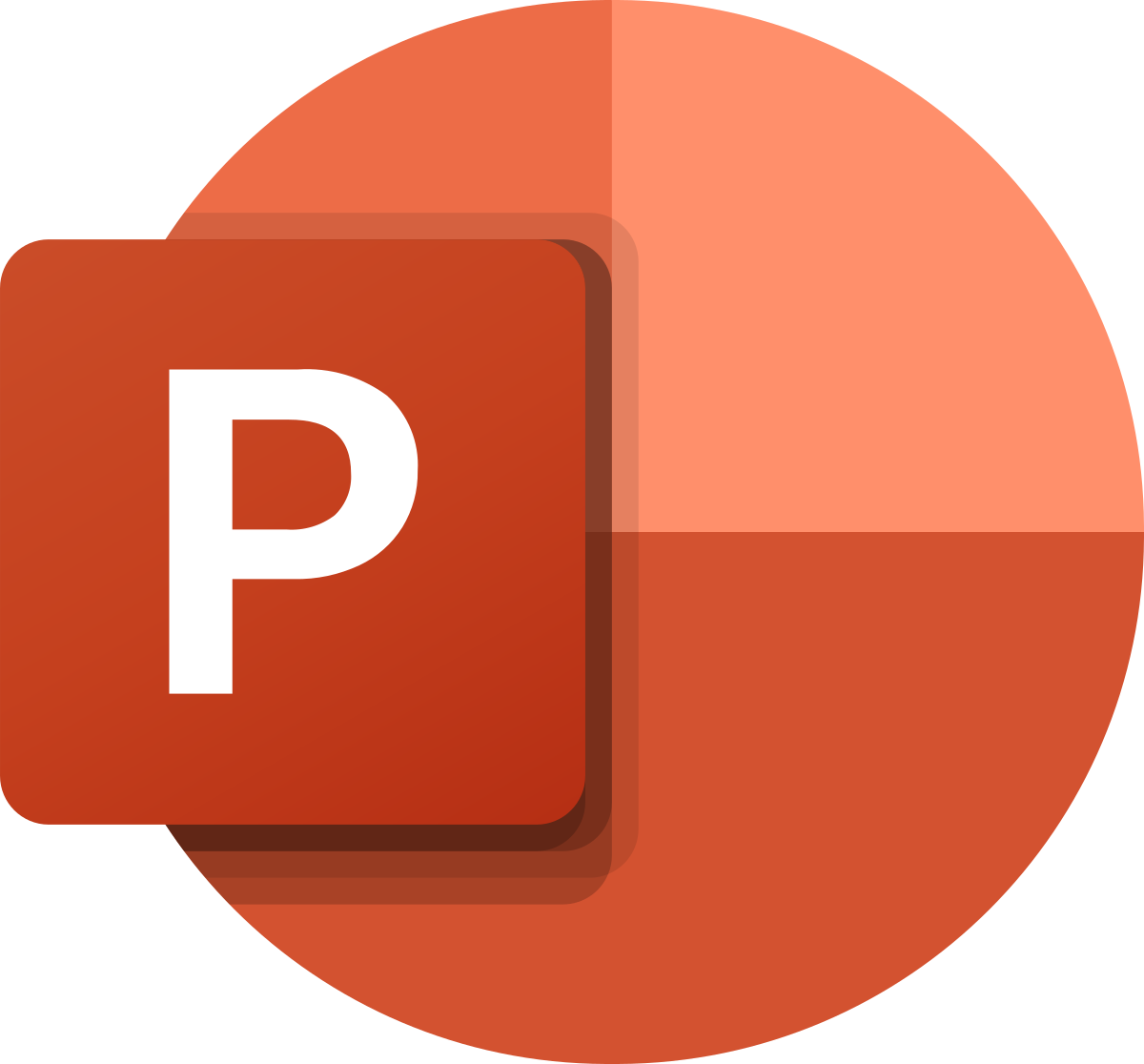 Clase 06: Manejo de diapositivas
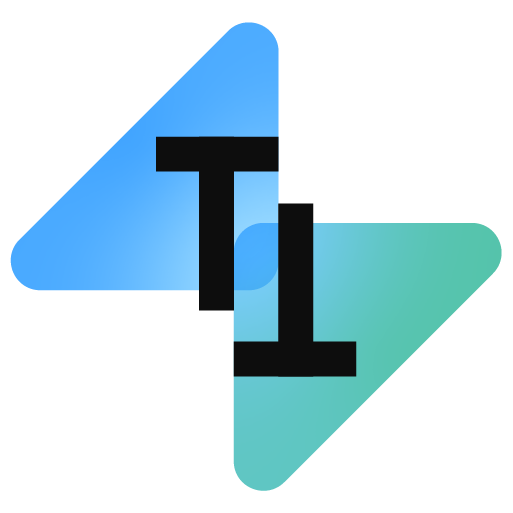 SECCIÓN A
DIAPOSITIVA 1
SECCIÓN A
DIAPOSITIVA 2
SECCIÓN A
DIAPOSITIVA 3
SECCIÓN A
DIAPOSITIVA 4
SECCIÓN B
DIAPOSITIVA 1
SECCIÓN B
DIAPOSITIVA 2
SECCIÓN B
DIAPOSITIVA 3
SECCIÓN C
DIAPOSITIVA 1
SECCIÓN C
DIAPOSITIVA 2